2 февраля – 80-летие Победы в Сталинградской битве
Разговоры о важном
5 «Б» класс
Классный руководитель Ангелова Т.Н.
Сталинградская битва длилась 
с  17 июля 1942 года 
по 2 февраля 1943 года
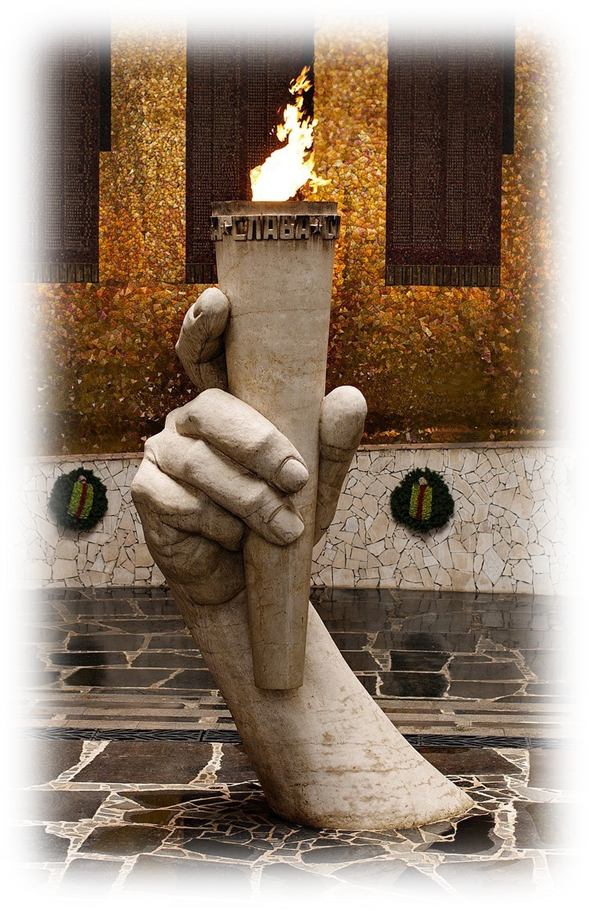 Сталинградская битва стала одной из самых масштабных военных операций Великой Отечественной войны. 
Сражения проходили в переломный момент. 
С 1943 года представления о непобедимости противника пошатнулись, Советская армия одержала крупные победы.
Сталинградская битва изменила историю и переломила ход всей Второй мировой войны.
Бои шли 
200 дней и ночей
Площадь Сталинградской битвы составила около 100 тысяч квадратных километров при протяженности фронта от 400 до 850 километров. 
С обеих сторон участвовало около 2,1 миллиона человек. Это была самая напряженная схватка во всей мировой истории.
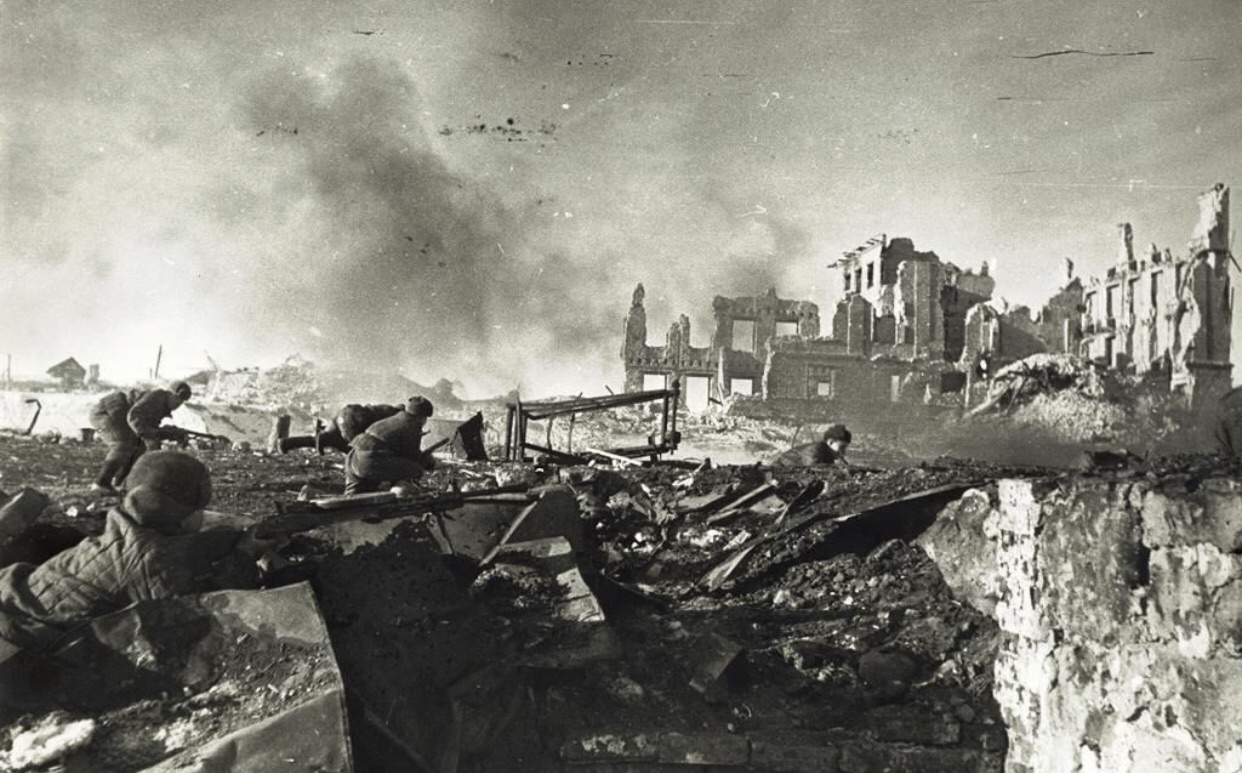 200 дней и ночей Красная Армия перемалывала отборные соединения Германии и её союзников.
Именно во время Сталинградской битвы, в связи с ее высокой значимостью, был отдан известный приказ
 «ни шагу назад».
«Ни шагу назад»
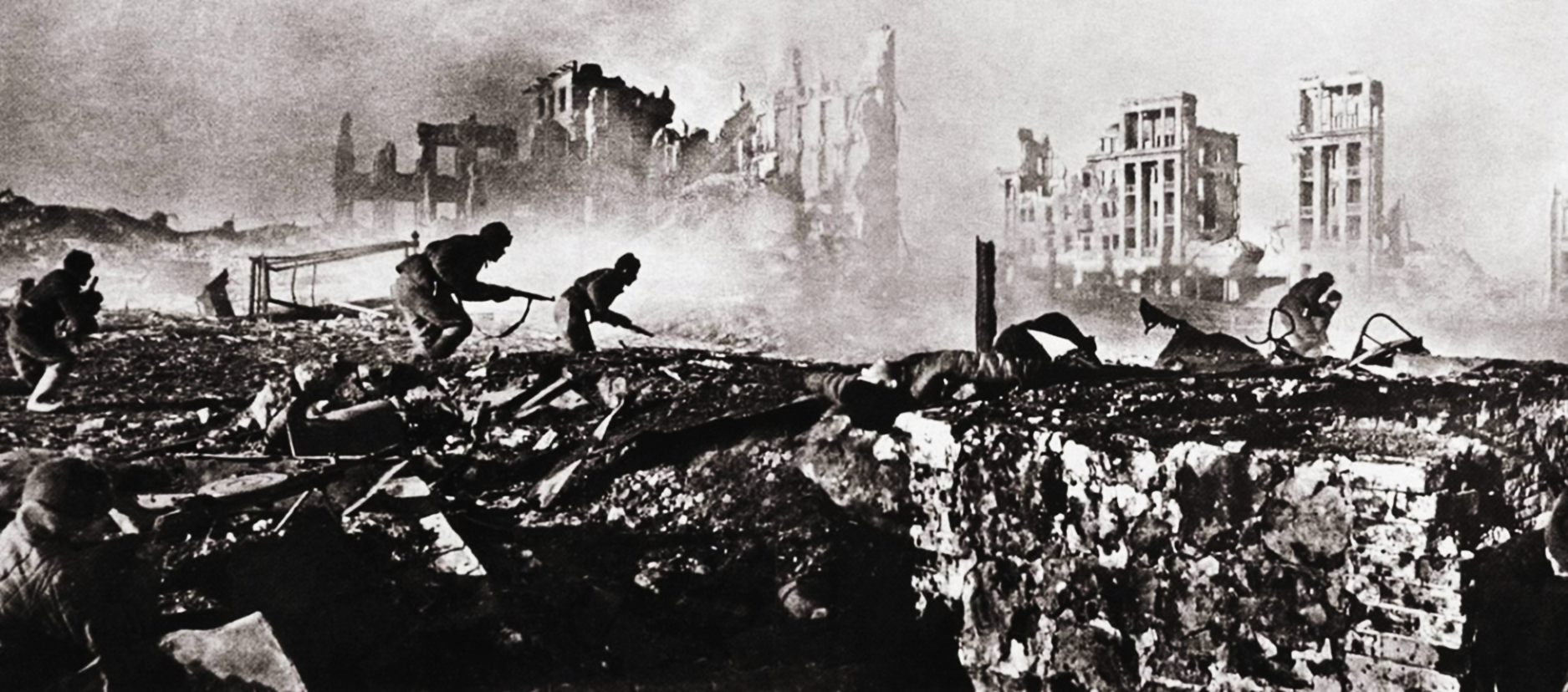 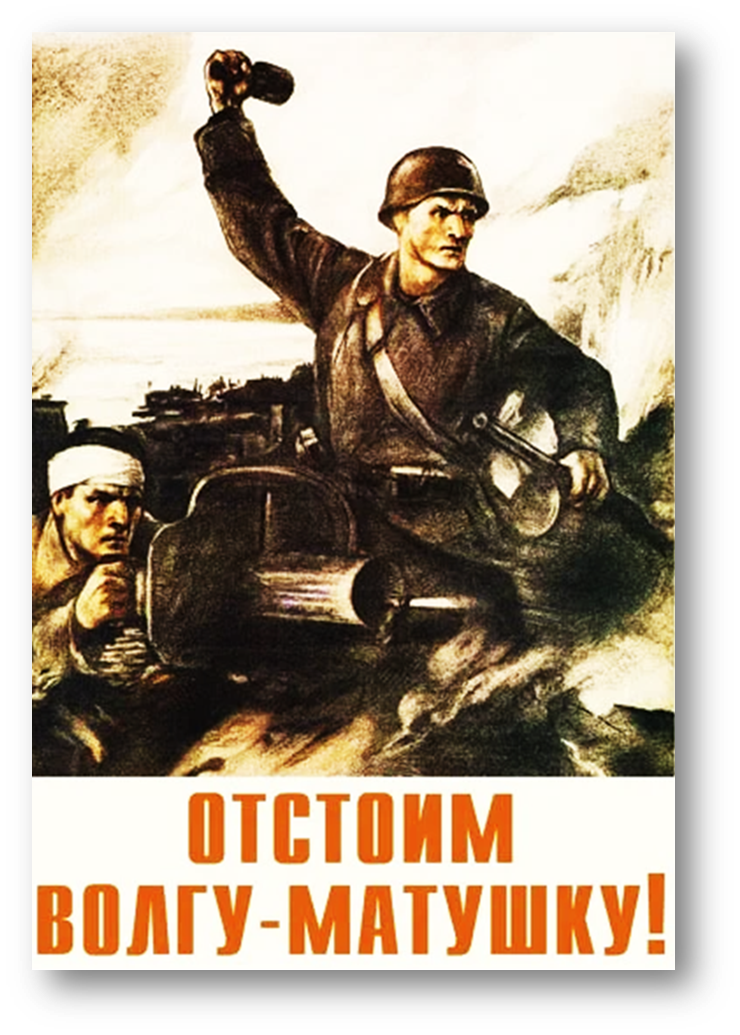 «Отступать дальше — значит загубить себя и загубить вместе с тем нашу Родину… Отныне железным законом дисциплины для каждого командира, красноармейца, политработника должно явиться требование — ни шагу назад без приказа высшего командования...»
Из приказа Наркома обороны СССР № 227 «Ни шагу назад» от 28 июля 1942 года
Бои на дальних и ближних подступах к Сталинграду и оборона города.
 Для наступления на сталинградском направлении из состава немецкой группы армий «Б» была выделена 6-я армия под командованием генерал-полковника Фридриха Паулюса и 4-я танковая армия.
17 июля 1941 года 
— 18 ноября 1942 года
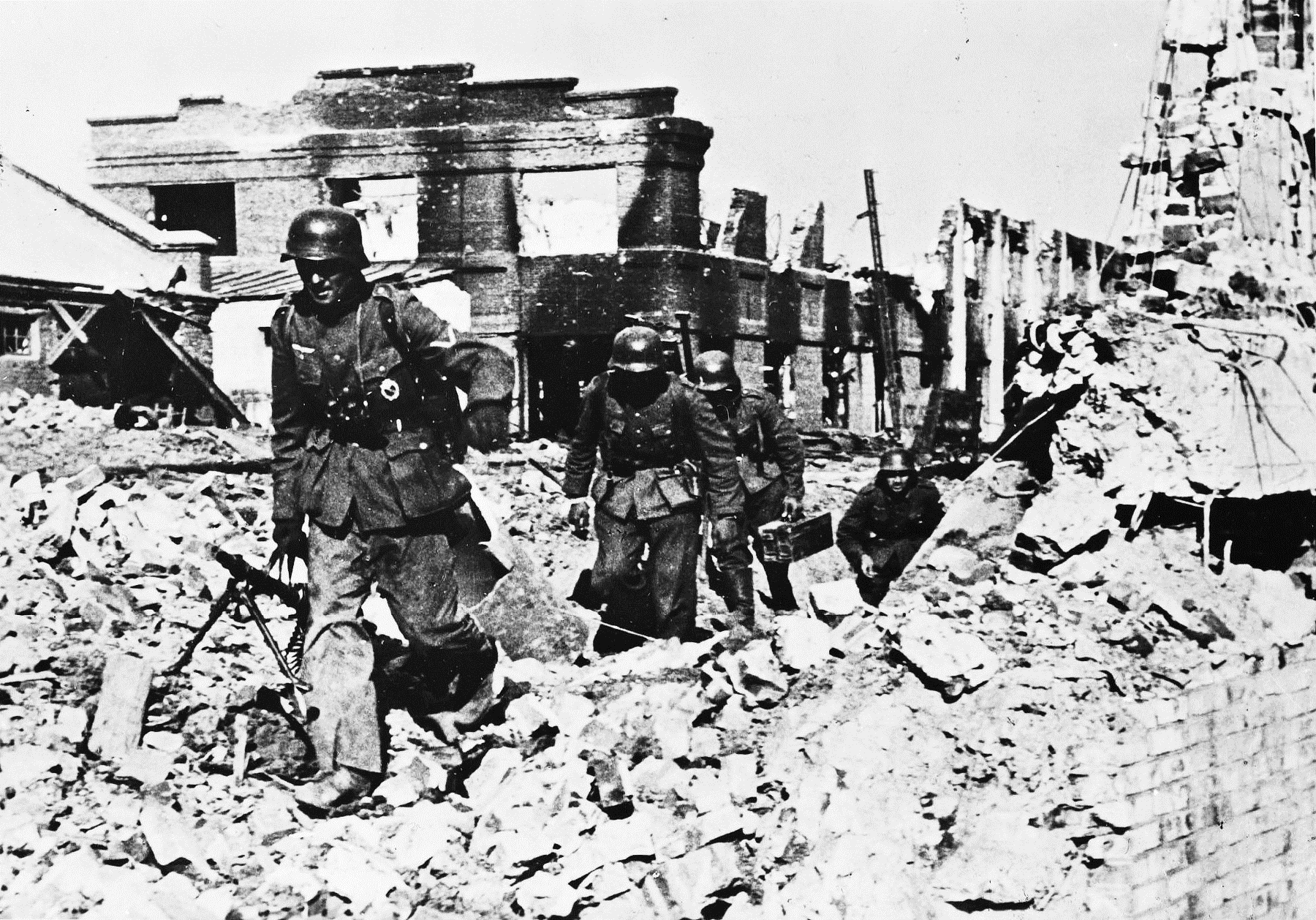 Создание Сталинградского фронта. Немецкая армия наносит мощный удар. 
22 июля Советские войска несут большие потери и отходят на основной рубеж обороны Сталинграда.
Июль 1942 года
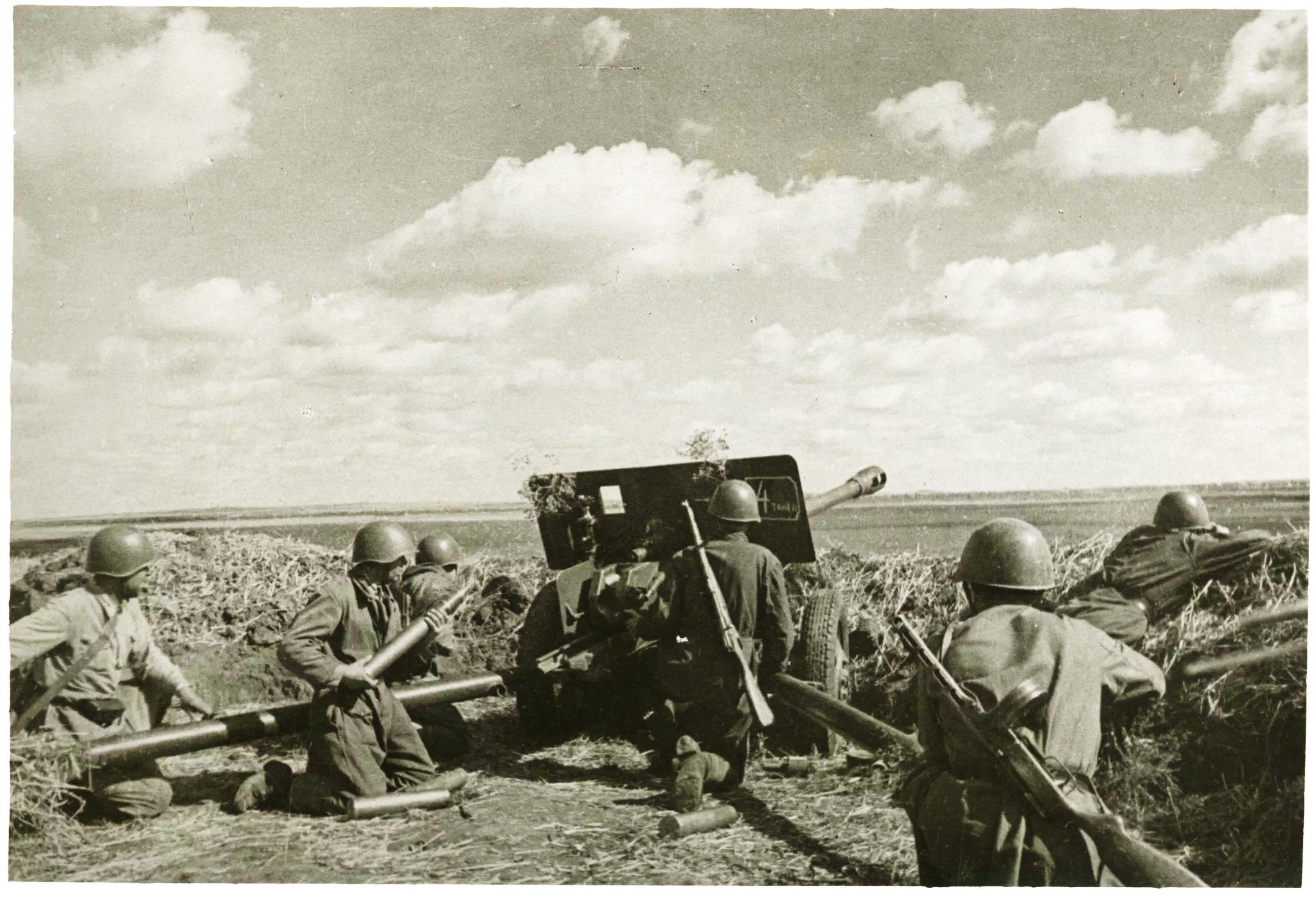 25 августа 1942 года 
— сентябрь 1942 года
Начинается битва на подступах к городу, которая переходит в сам город. 23 и 24 августа немецкая авиация предприняла ожесточенную массированную бомбардировку Сталинграда, город был практически превращен в руины.
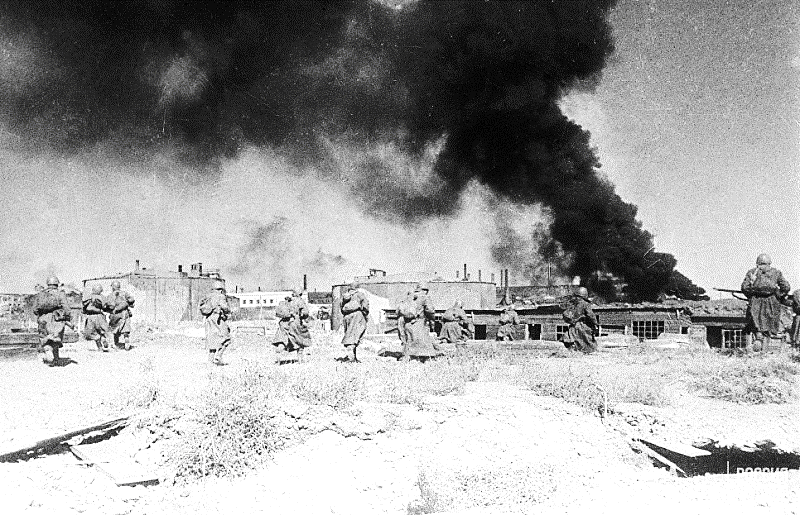 «Город горит.               Чёрный город    и красное небо.           И Волга красная».
(В. Некрасов «В окопах Сталинграда»)
Германская авиация 23 августа нанесла массированный бомбовый удар по городским кварталам. В огне пожарищ погибло более 40 тыс. сталинградцев. Нефть вылилась в Волгу и загорелась. 
Происходящее напоминало настоящий ад.
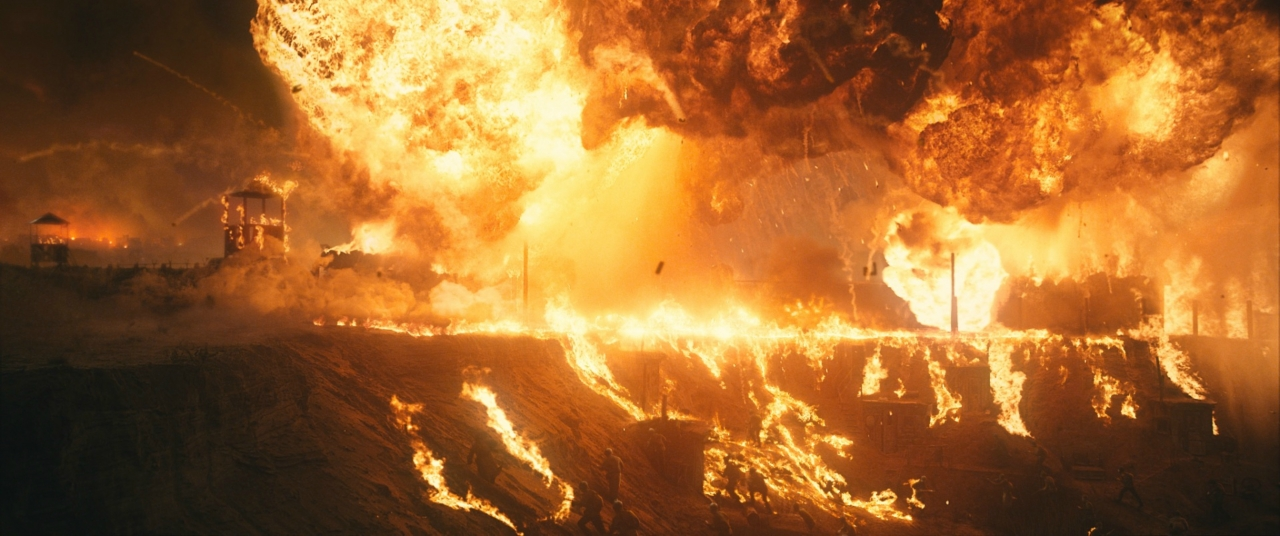 Сентябрь — ноябрь 1942 года
Переход от оборонительного этапа к этапу наступления. Советские войска под командованием генералов Чуйкова В.И. (62-я армия) и Шумилова М.С. (64-я армия) отражают около 700 вражеских атак. 
Уже в ходе оборонительного 
сражения советское командование стало сосредоточивать силы для перехода в контрнаступление, подготовка к которому завершилась в середине ноября.
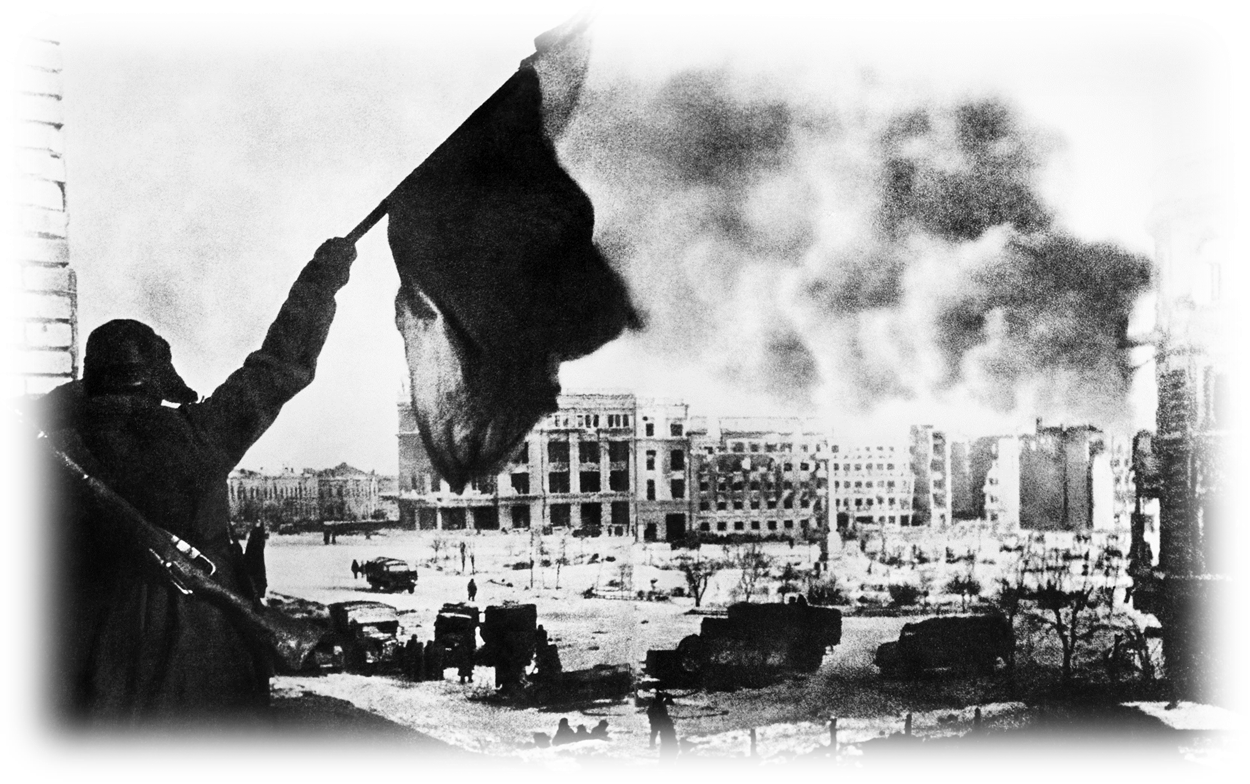 «Дом Павлова»
Сержант Яков Федотович Павлов вместе со своими немногочисленными товарищами захватил у немцев и почти два месяца оборонял дом недалеко от набережной. 
Дом, у которого нашли могилу сотни солдат вермахта, потом так и назвали — «Дом Павлова».
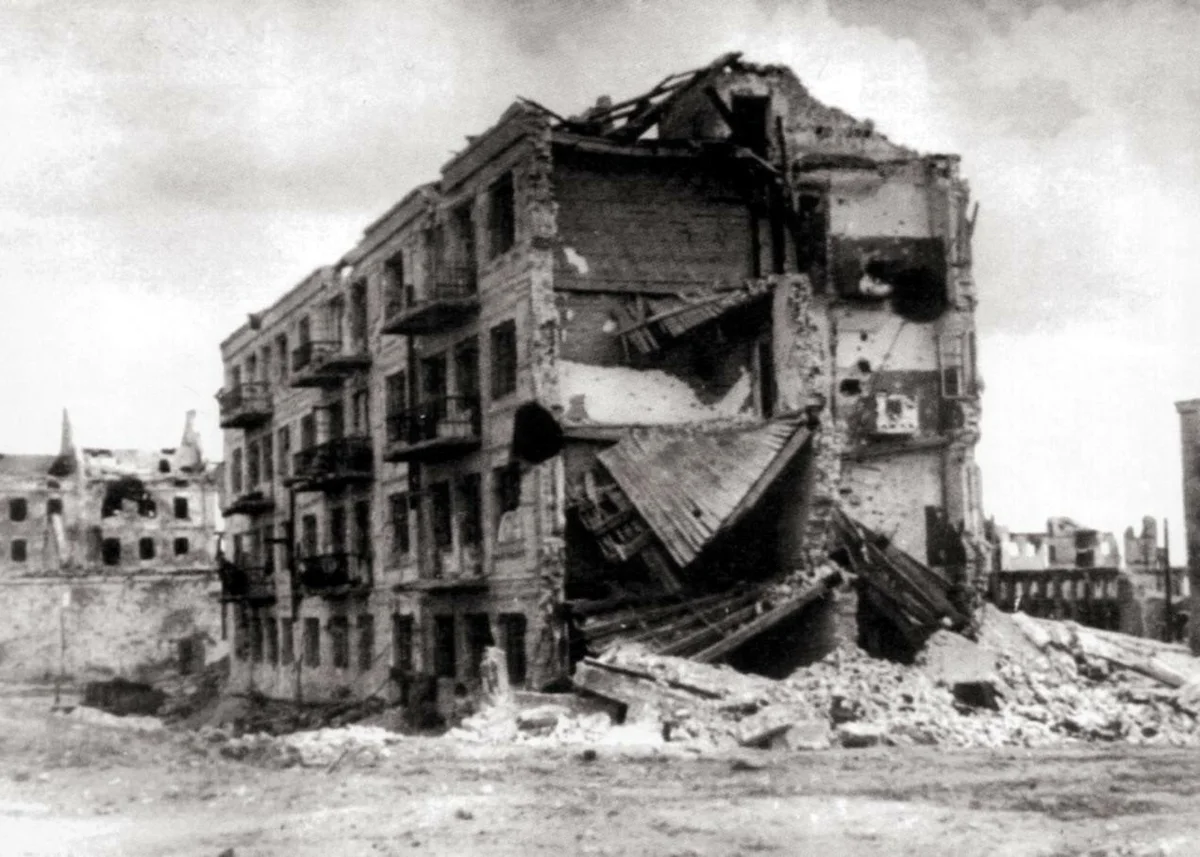 Солдаты (25 человек) 
держали оборону на протяжении 58 дней
Боевые действия на Мамаевом кургане велись с сентября 1942 года по январь 1943 года, битва за Мамаев курган продолжалась 135 дней. Эта возвышенность в центральной части города обозначалась как высота 102. Именно благодаря своему стратегическому положению эта высота стала ключевой в битве за Сталинград. 
Битва за Мамаев курган стала одним из самых длительных и ожесточённых сражений обороны Сталинграда.
Высота 102
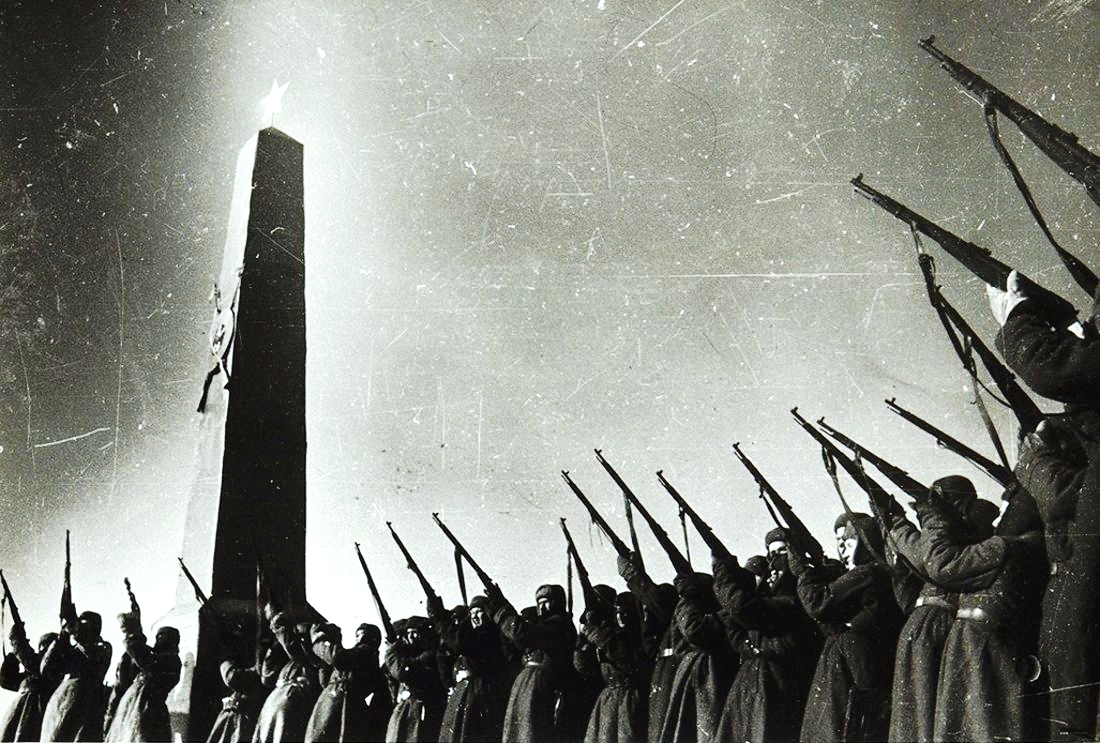 19 — 20 ноября 
1942 года
Проведение военных операций «Уран», «Малый Сатурн», «Кольцо», уничтожение окруженной группировки войск противника.
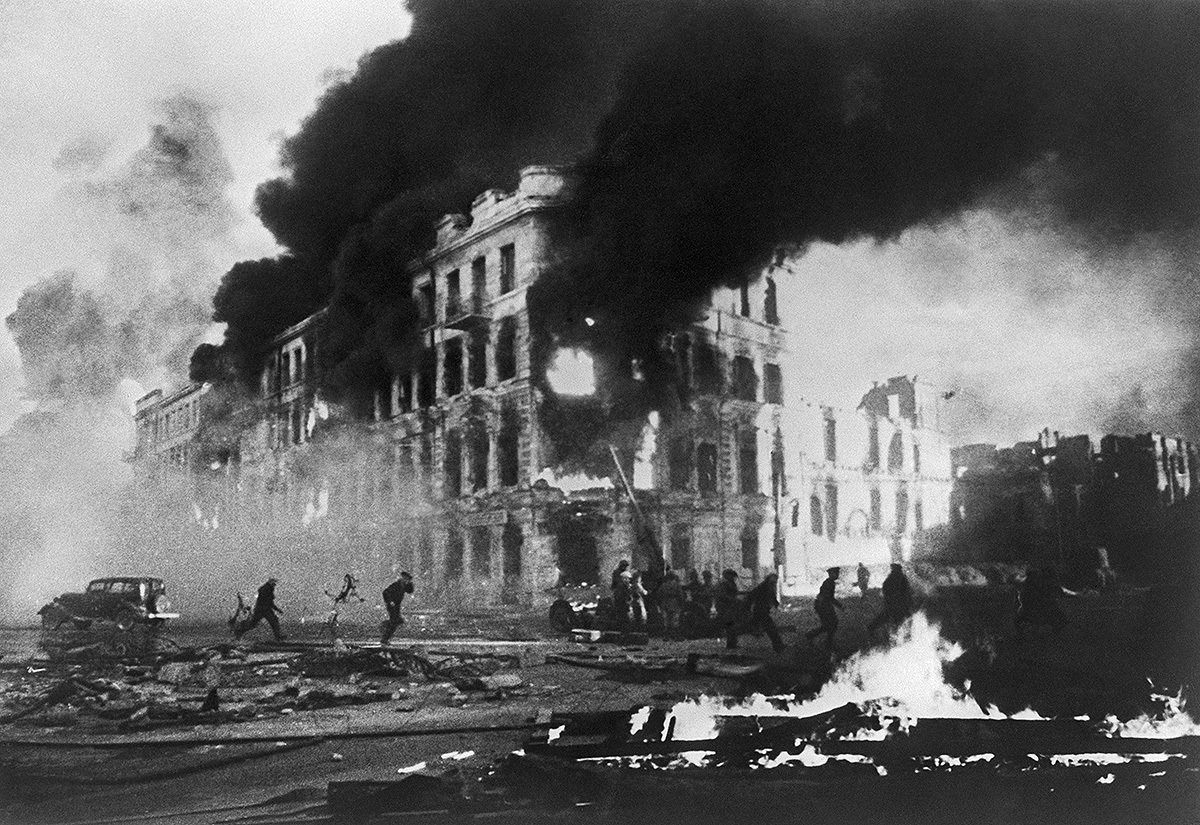 12 декабря немецкое командование предприняло попытку деблокировать окруженные войска ударом из района поселка Котельниково, но эта попытка не увенчалась успехом. 
С 16 декабря развернулось наступление советских войск на Среднем Дону. 
К концу декабря 1942 года враг был разгромлен перед внешним фронтом окружения, его остатки были отброшены на 150-200 километров.
Декабрь — февраль 1943 года
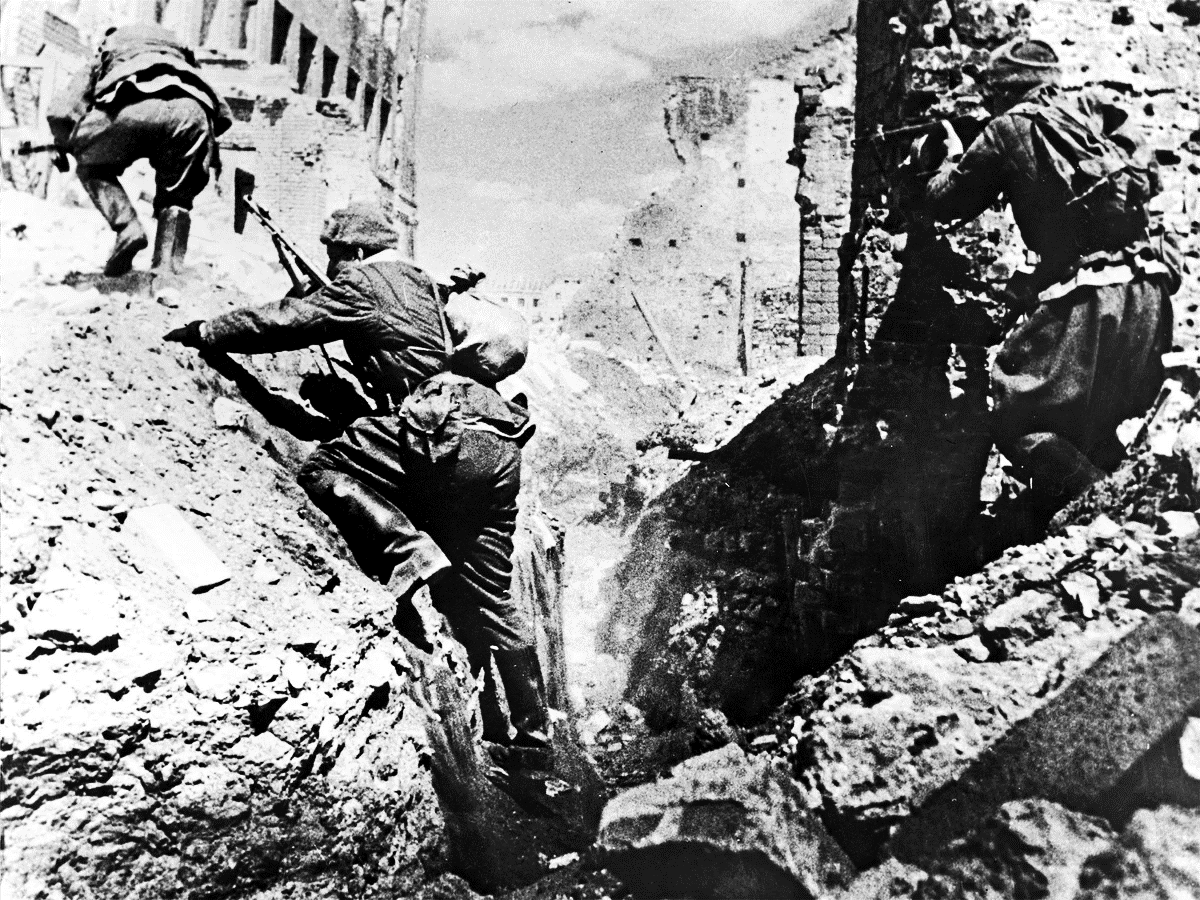 Потери Красной Армии составили 
1 129 619 человек.
ПОТЕРИ СТОРОН
В период 
Сталинградской битвы немцы и их союзники (итальянцы, румыны, венгры, хорваты) потеряли 
около 1,5 млн человек.
Главные итоги 
Сталинградской 
битвы
1. Начало коренного перелома в Великой Отечественной войне в пользу Советской армии.
2. Переход стратегической инициативы к советскому командованию.
3. Весь мир усомнился в непобедимости фашистской армии.
4. Германия уходит с Кавказа и дискредитирована перед союзниками.
5. От вторжения в СССР отказались Япония и Турция
СТАЛИНГРАД — 
СИНОНИМ ПОБЕДЫ
Под Сталинградом решалась судьба не только Второй мировой войны — решалась судьба всей цивилизации. 
Слово «Сталинград» стало синонимом победы. 
Битва на Волге вдохновляла миллионы людей в оккупированных странах на мощное сопротивление. 
Красная Армия доказала, что она одна может разбить гитлеровскую Германию.
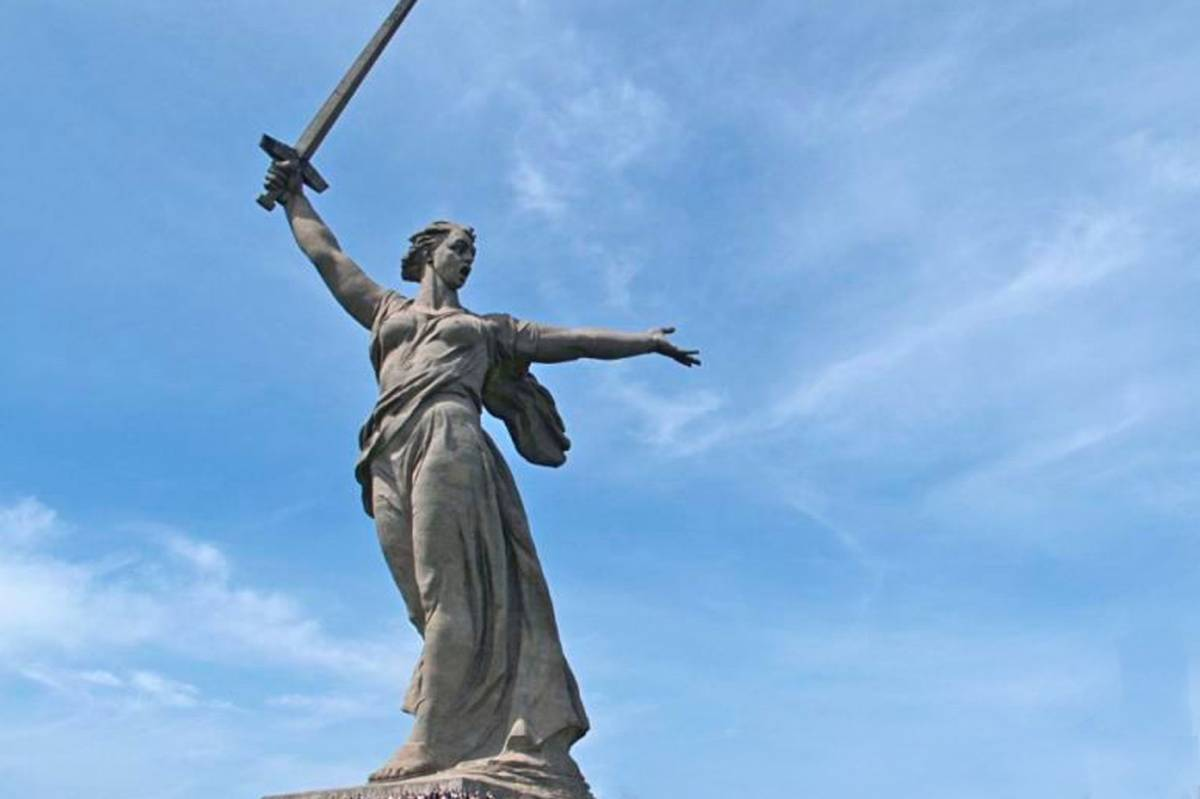 80-летие Победы 
в Сталинградской битве
17 июля 1942 г. – 2 февраля 1943 г.
СТАЛИНГРАД – символ ПОБЕДЫ
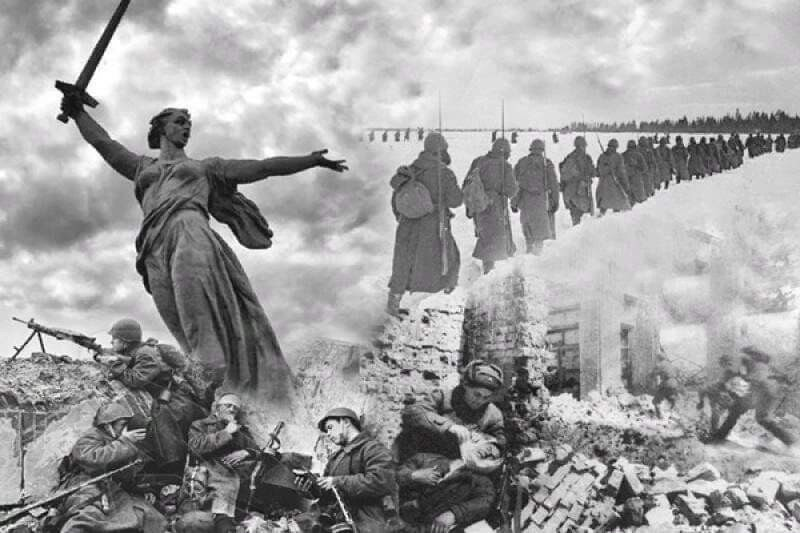 2 февраля 1943 года 
День Победы 
в Сталинградской битве